Bài Giảng Điện Tử
LQVT: Ôn số lượng trong phạm vi 7
Đối tượng: Trẻ 5 - 6 tuổi
Người dạy: Nguyễn Thị Thu
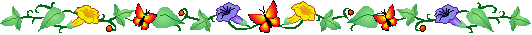 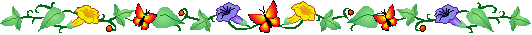 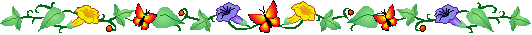 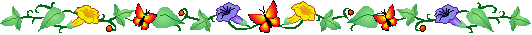 TRÒ CHƠI 1: KHỞI ĐỘNG
TRÒ CHƠI 2: THỬ TÀI
TRÒ CHƠI 3: CHUNG SỨC
TRÒ CHƠI 4: VỀ ĐÍCH
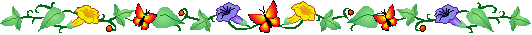 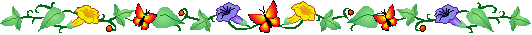 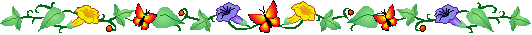 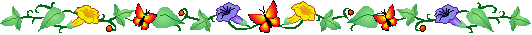 TRÒ CHƠI 1: KHỞI ĐỘNG
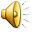 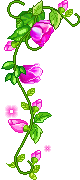 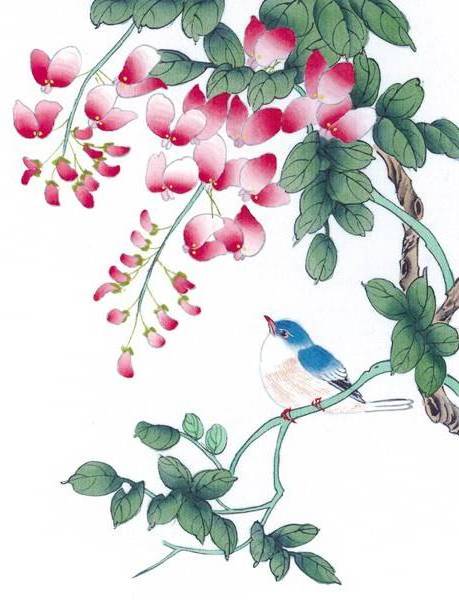 TRÒ CHƠI 2: THỬ TÀI
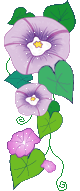 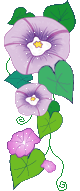 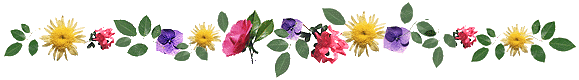 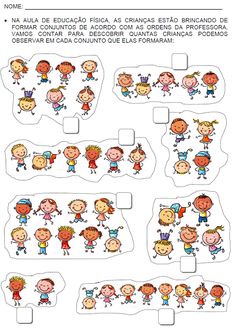 7
6
5
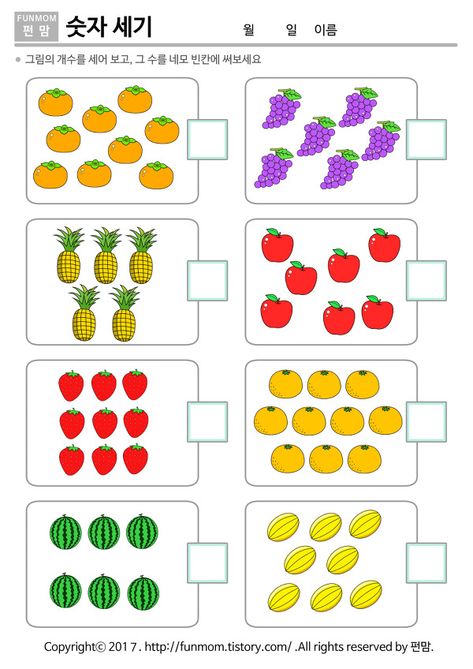 7
4
6
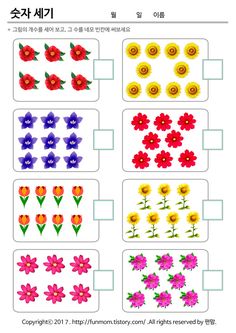 7
3
8
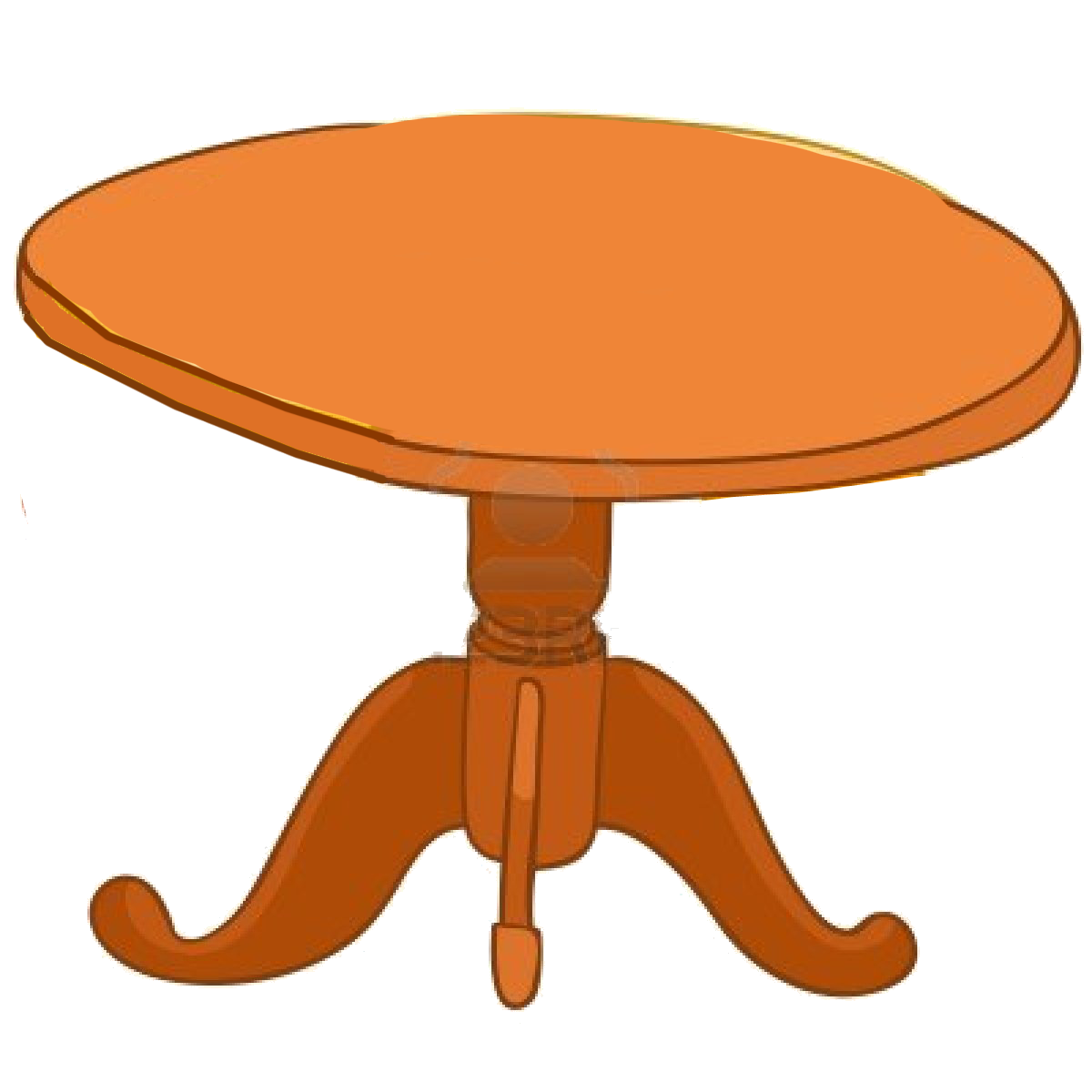 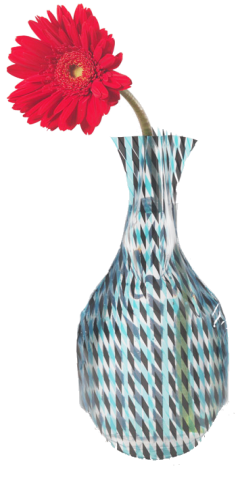 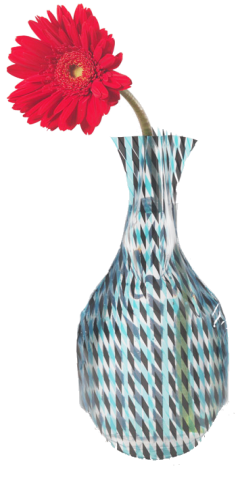 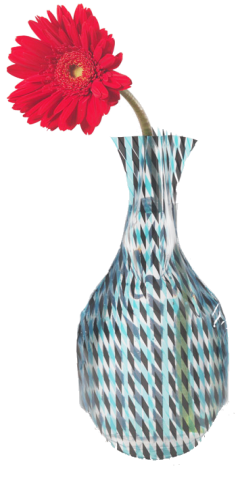 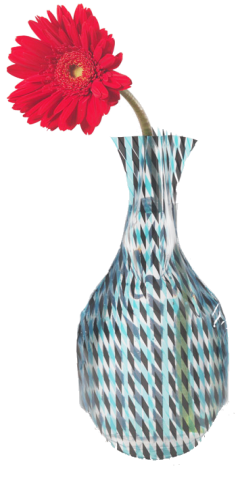 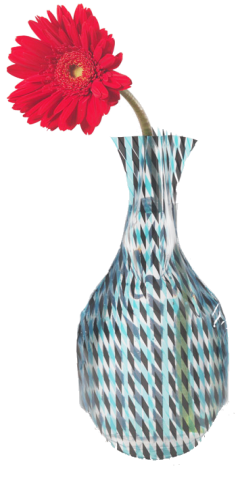 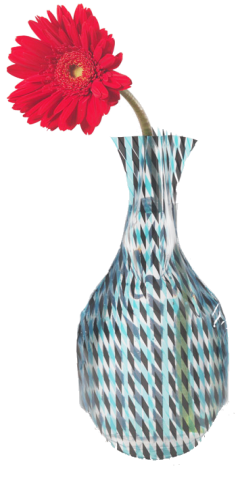 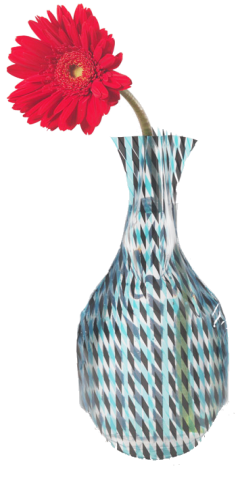 7
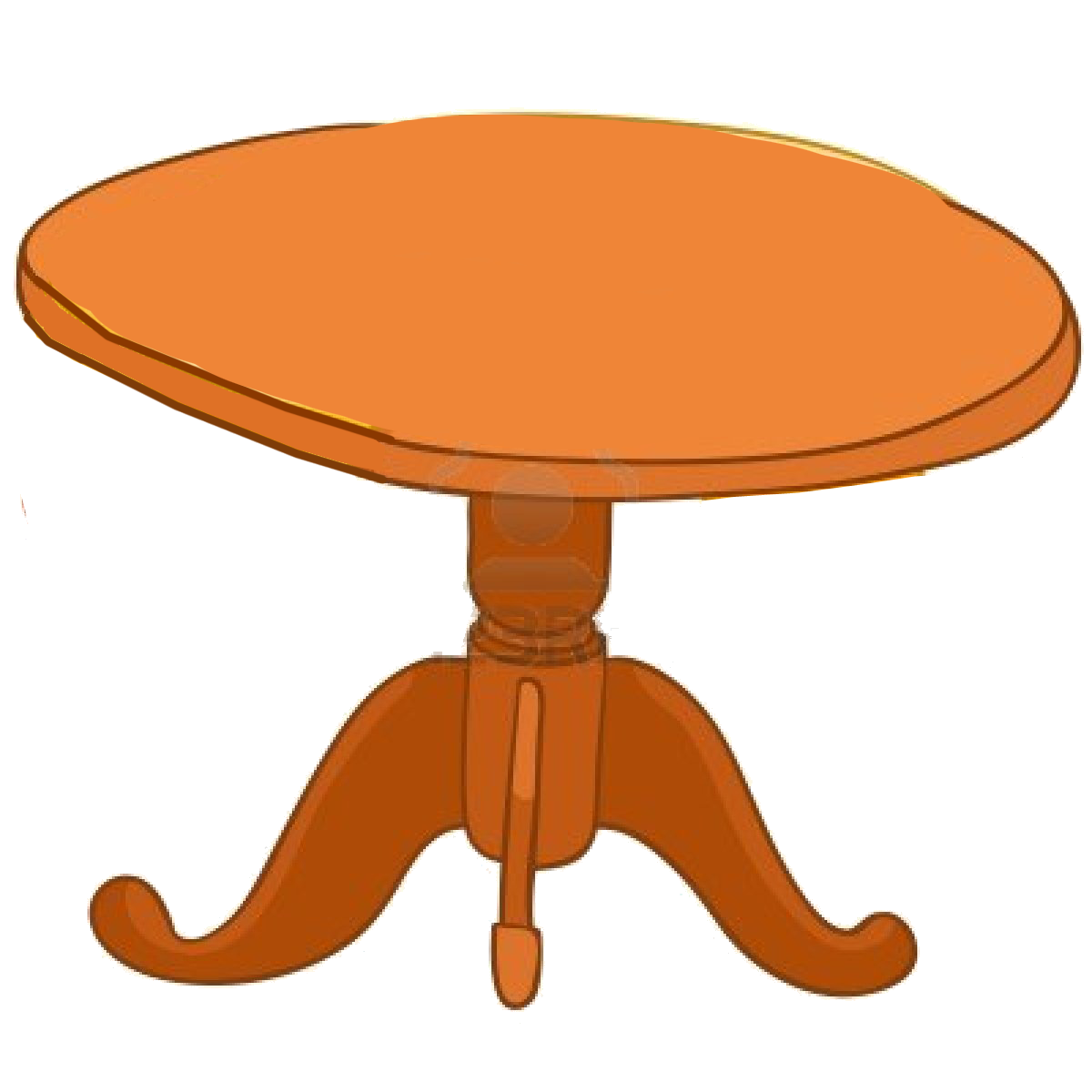 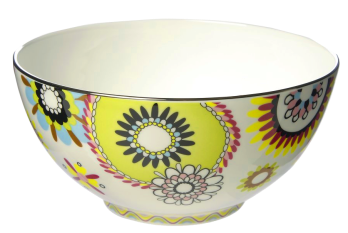 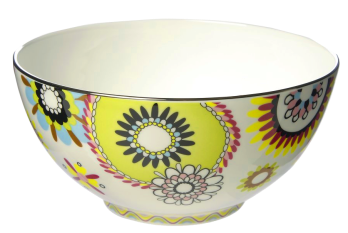 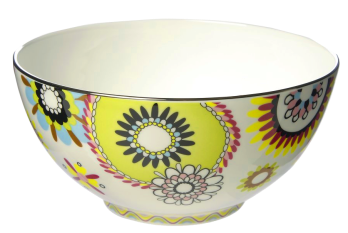 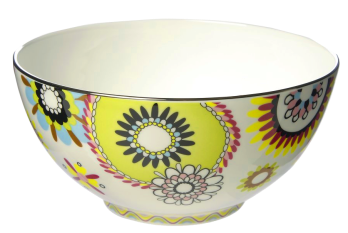 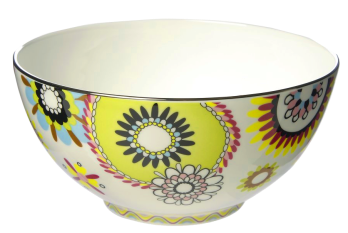 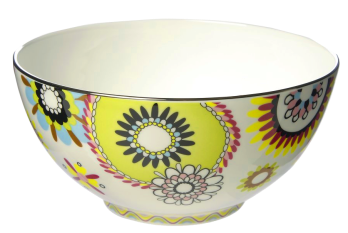 6
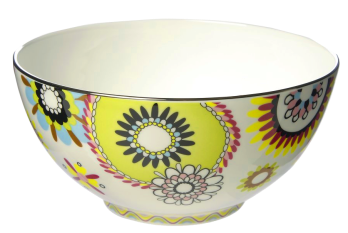 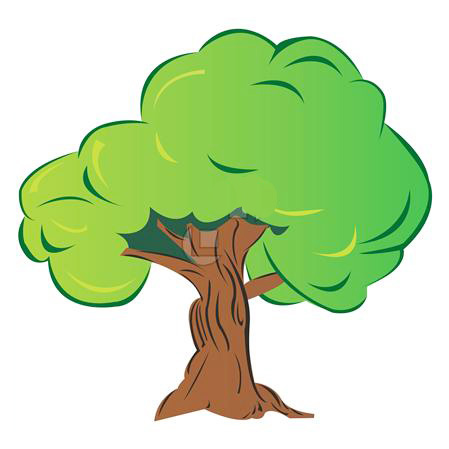 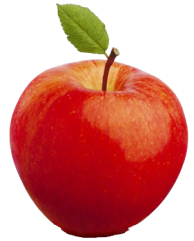 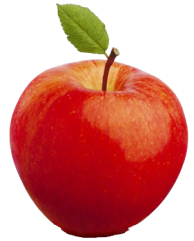 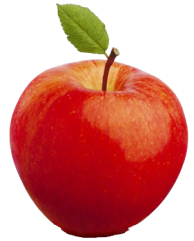 7
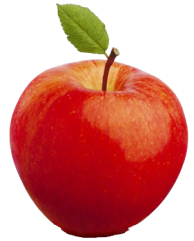 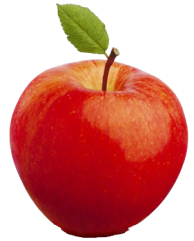 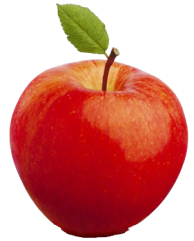 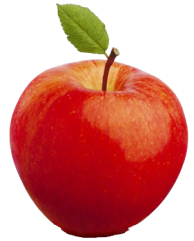 6
1
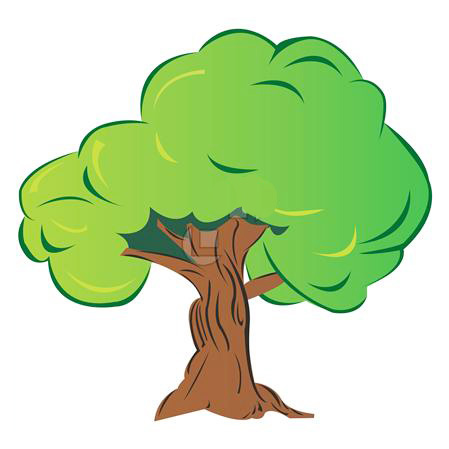 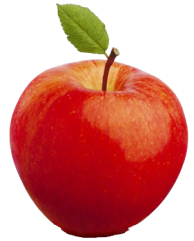 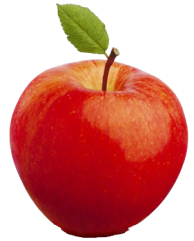 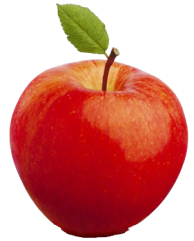 7
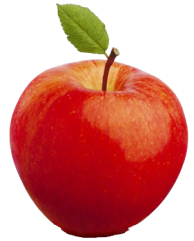 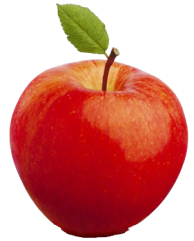 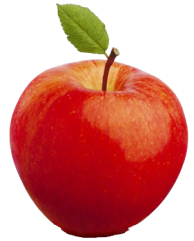 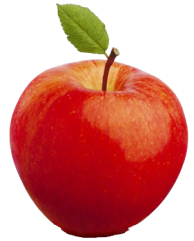 5
2
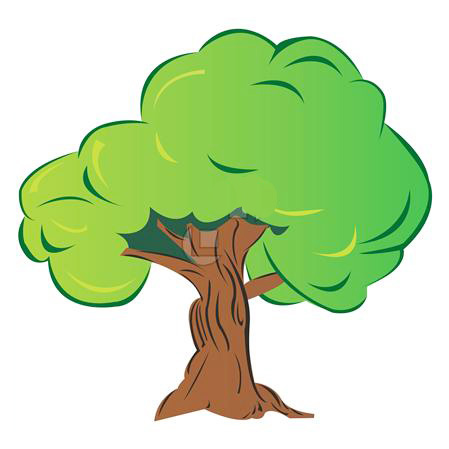 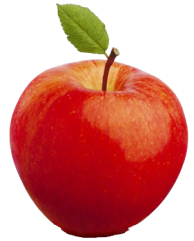 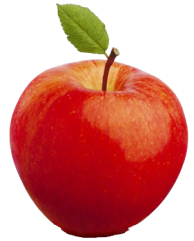 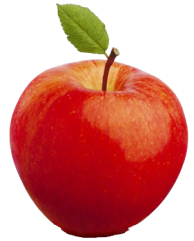 7
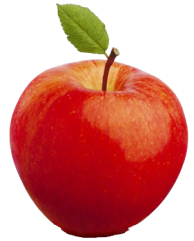 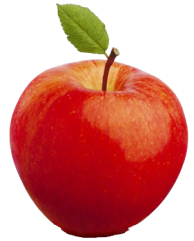 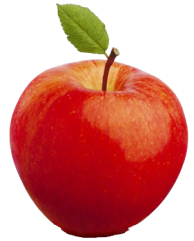 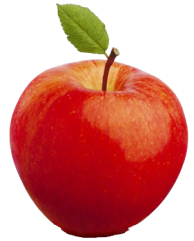 4
3
6
1
2
5
3
4
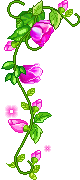 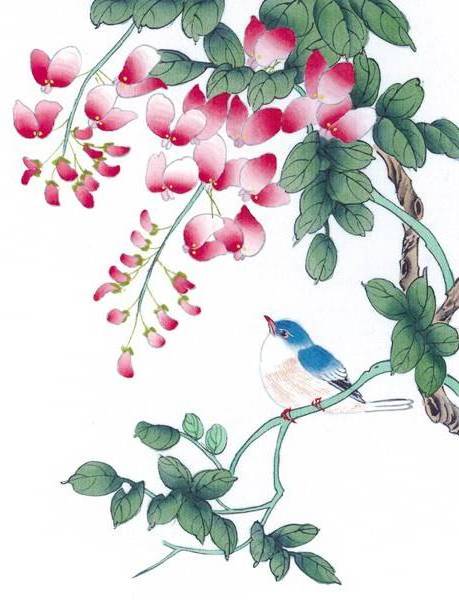 TRÒ CHƠI 3: 
CHUNG SỨC
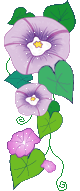 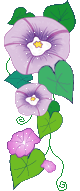 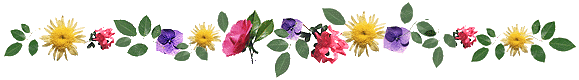 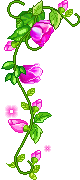 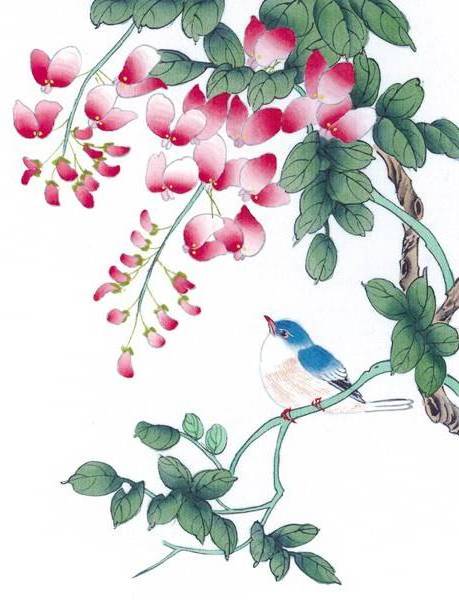 TRÒ CHƠI 4: 
VỀ ĐÍCH
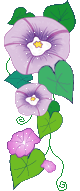 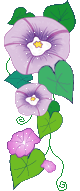 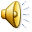 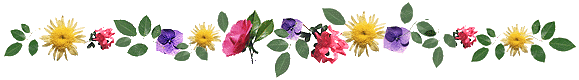 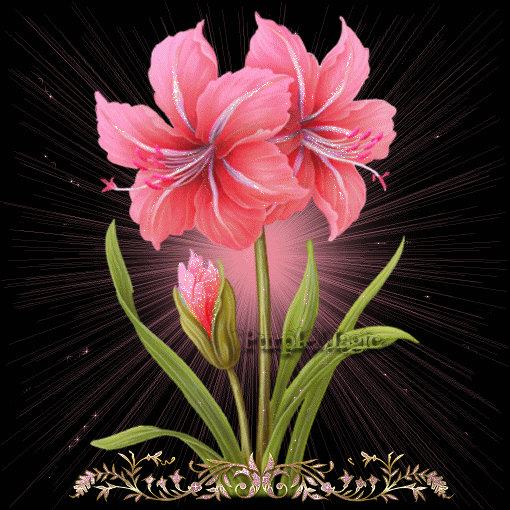 Xin chân thành cảm ơn các cô